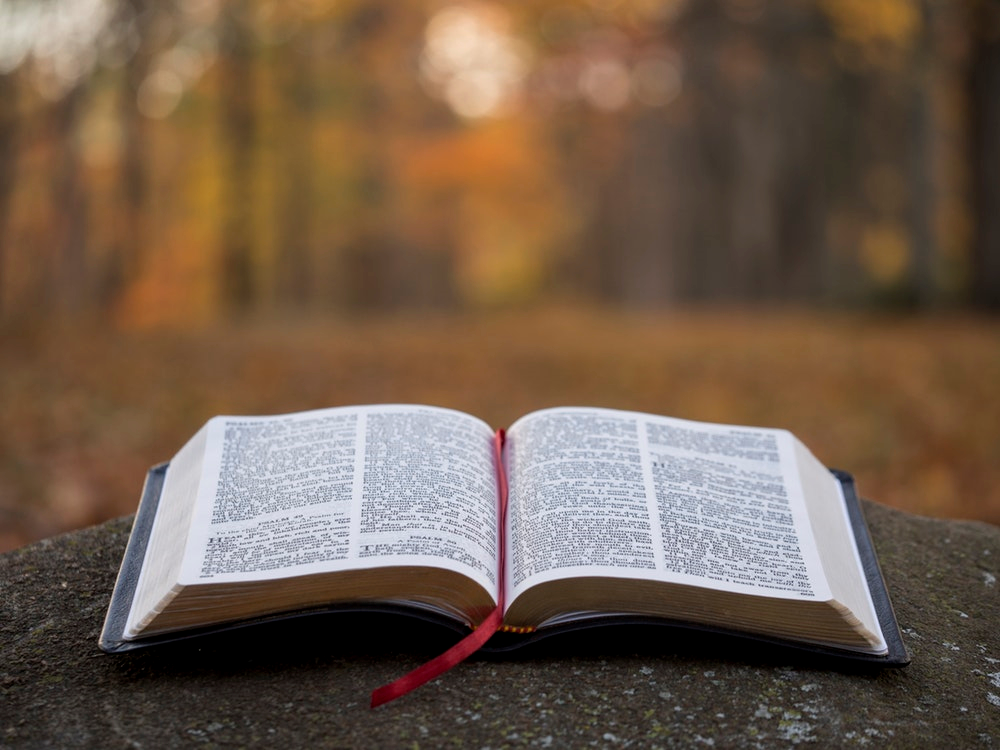 About My Father’s Will
Serving Others
Our Work
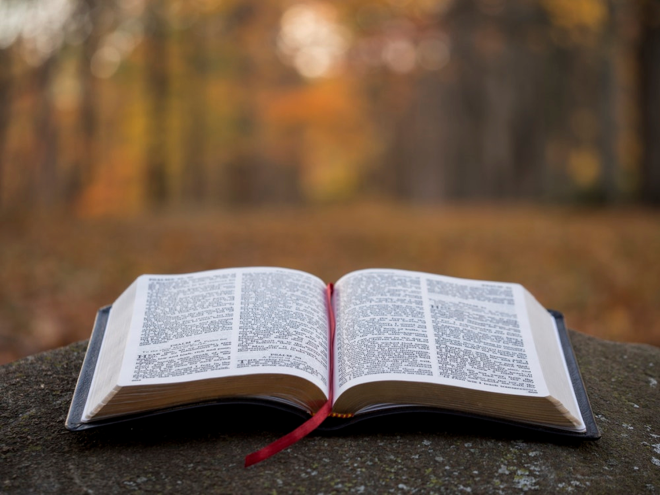 About My Father’s Will
Serving Others
John 13:12-17
12 So when He had washed their feet, and taken His garments and reclined at the table again, He said to them, "Do you know what I have done to you?  
13 "You call Me Teacher and Lord; and you are right, for so I am.  
14 "If I then, the Lord and the Teacher, washed your feet, you also ought to wash one another's feet.
Our Work
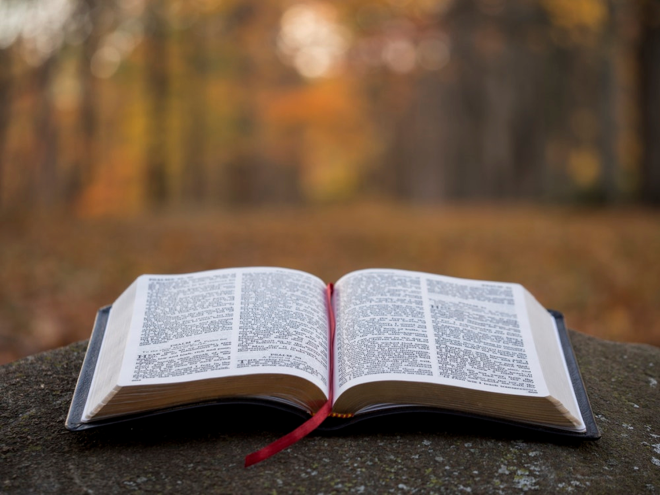 About My Father’s Will
Serving Others
John 13:12-17
15 "For I gave you an example that you also should do as I did to you.  
16 "Truly, truly, I say to you, a slave is not greater than his master, nor is  one who is sent greater than the one who sent him.  
17 "If you know these things, you are blessed if you do them. 
NASU
Our Motivation
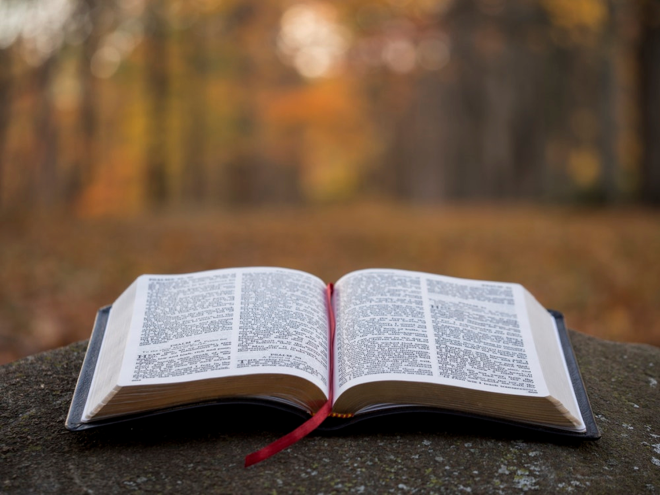 About My Father’s Will
Serving Others
Galatians 5:13-14
13 For you were called to freedom, brethren; only do not turn your freedom into an opportunity for the flesh, but through love serve one another. 
14 For the whole Law is fulfilled in one word, in the statement, "YOU SHALL LOVE YOUR NEIGHBOR AS YOURSELF." 
NASU
Our Goal
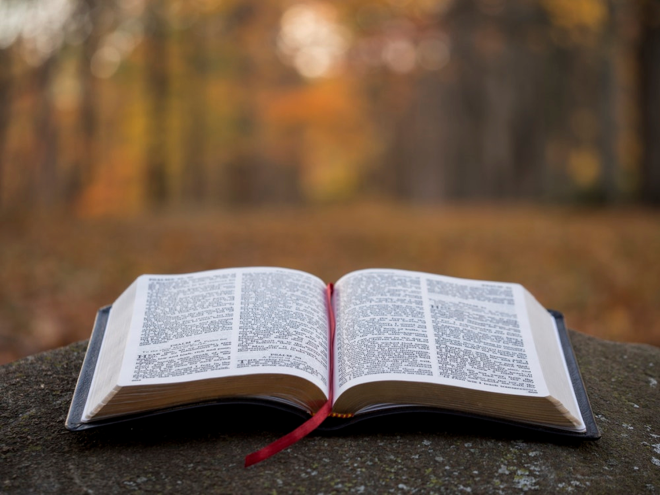 About My Father’s Will
Serving Others
1 Peter 4:10-11
10 As each one has received a special gift, employ it in serving one another as good stewards of the manifold grace of God. 
11  Whoever speaks, is to do so  as one who is speaking the utterances of God; whoever serves is to do so as one who is serving by the strength which God supplies; so that in all things God may be glorified through Jesus Christ, to whom belongs the glory and dominion forever and ever. Amen. 
NASU
Practical Examples
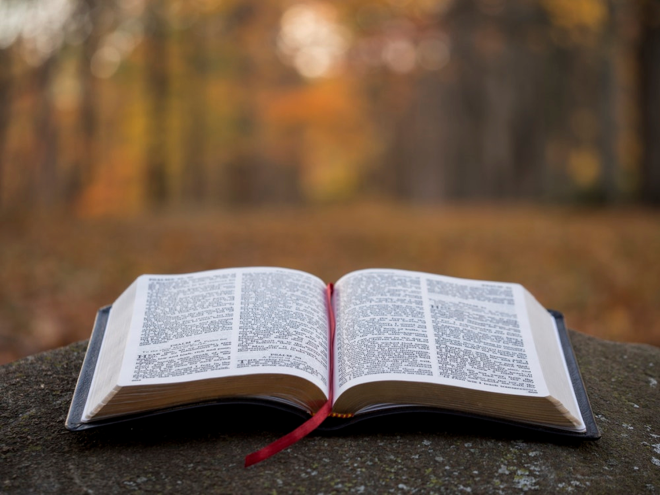 About My Father’s Will
Serving Others
Prayer
Provide transportation
Give food
Show hospitality
Communicate